Урок обучения грамоте Буквы Ф, ф
Презентацию составила учитель начальных классов Хандакарян Сусанна Аркадьевна
Буква к букве – будет слово.
    Слово к слову – речь готова.
    И напевна, и стройна,
    Музыкой звучит она.
    Так восславим буквы эти!
    Пусть они приходят к детям,
    И пусть будет знаменит
    Наш славянский алфавит!
Упражнение «Сердитая кошка»
Филин серый, филин старый,А глаза горят, как фары.
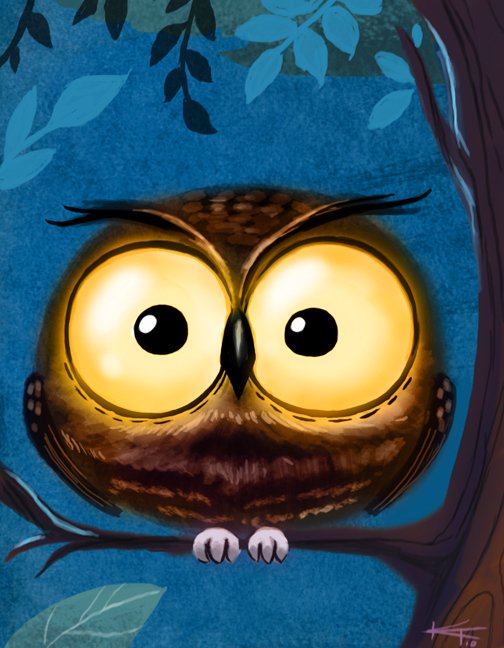 филин
    фары
Тем, кто любит приключенья,Я открою свой секрет:Увлекательнее чтеньяНичего на свете нет!
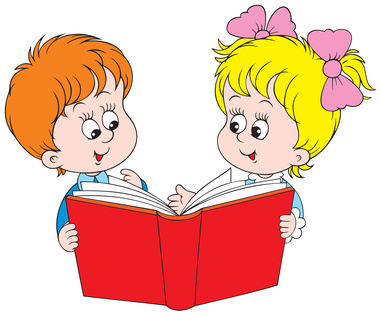